Fine structure and relativistic effects
Fine structure
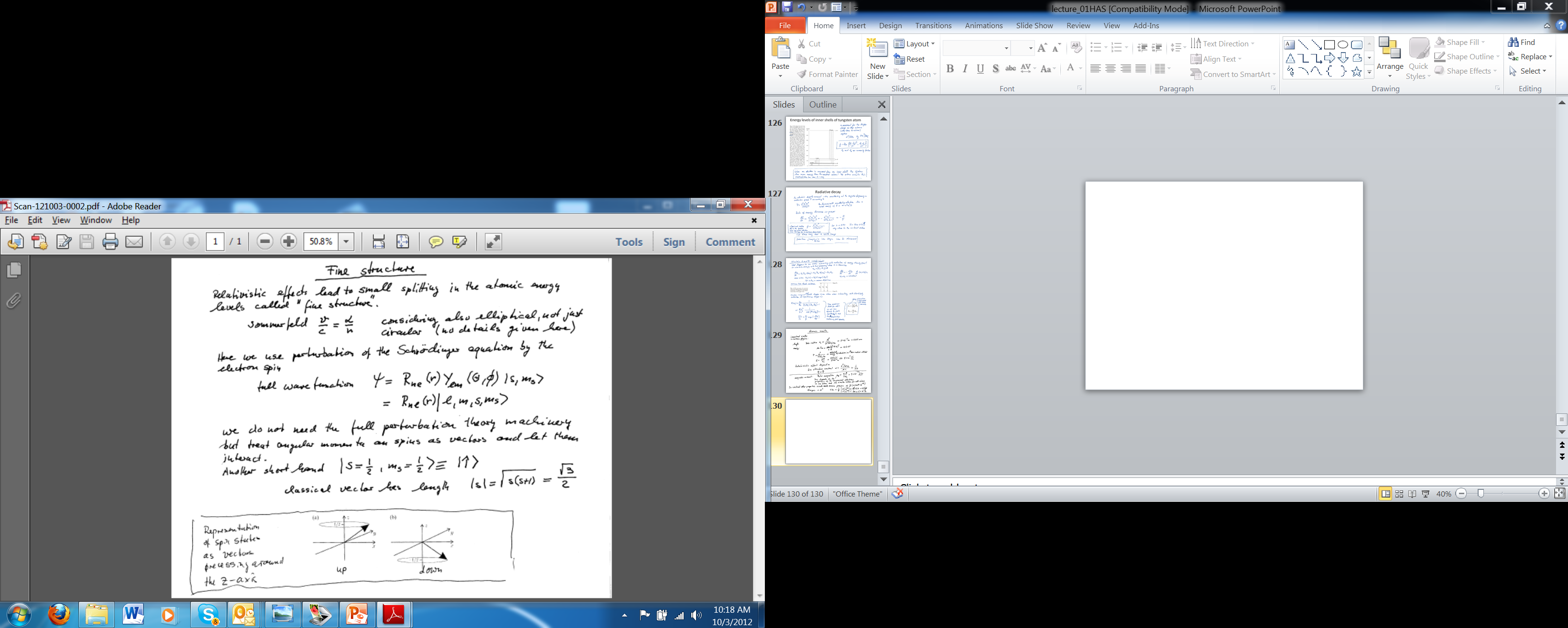 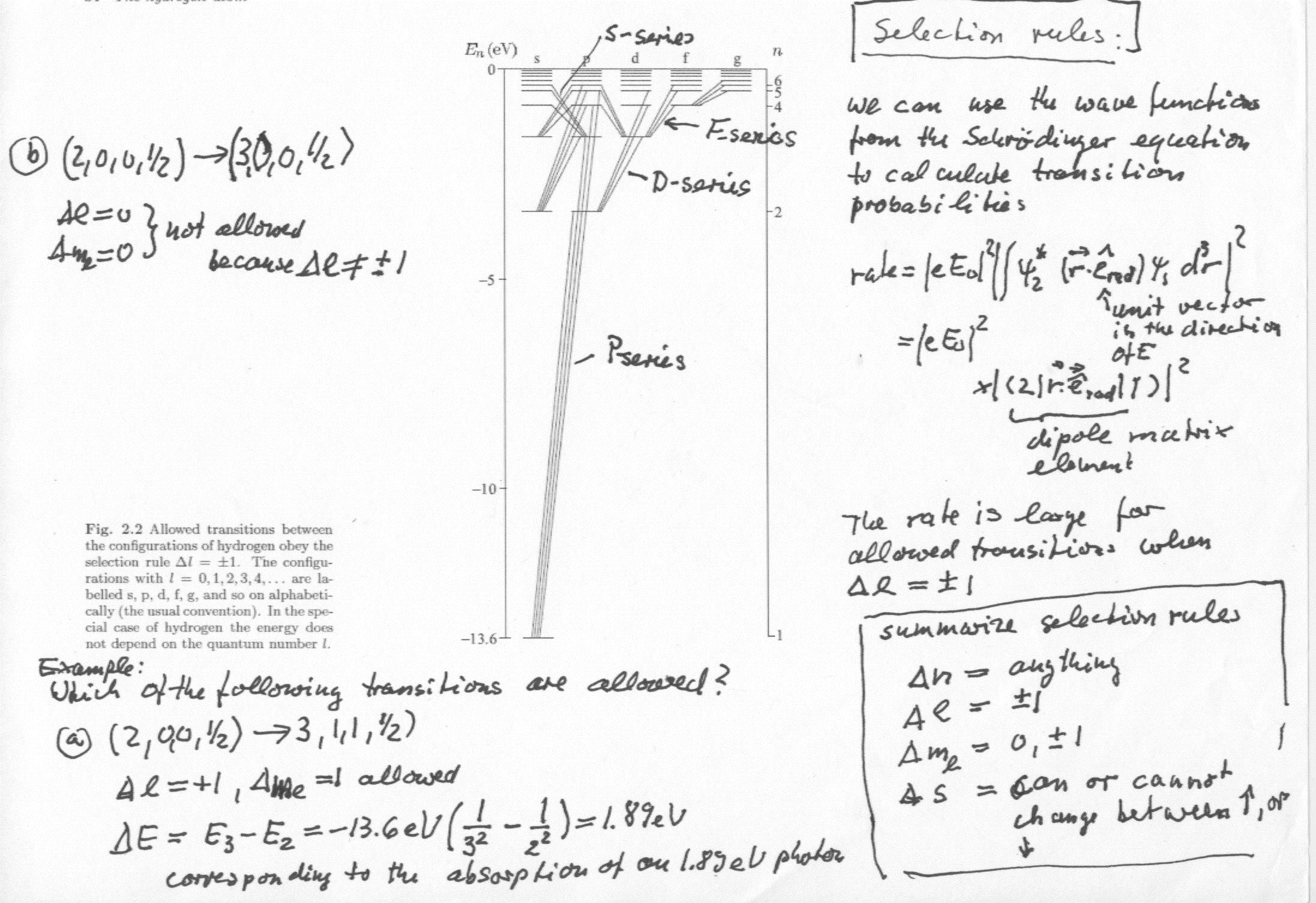 Spin-orbit interaction
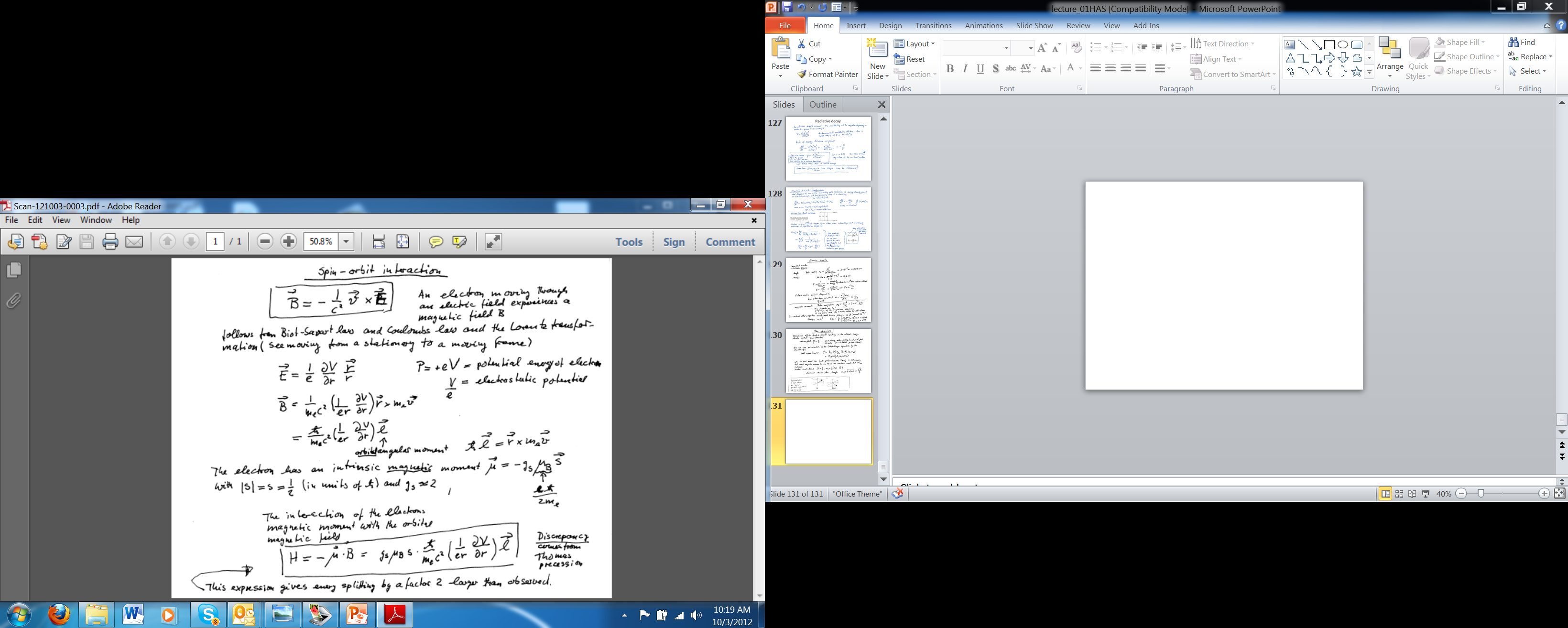 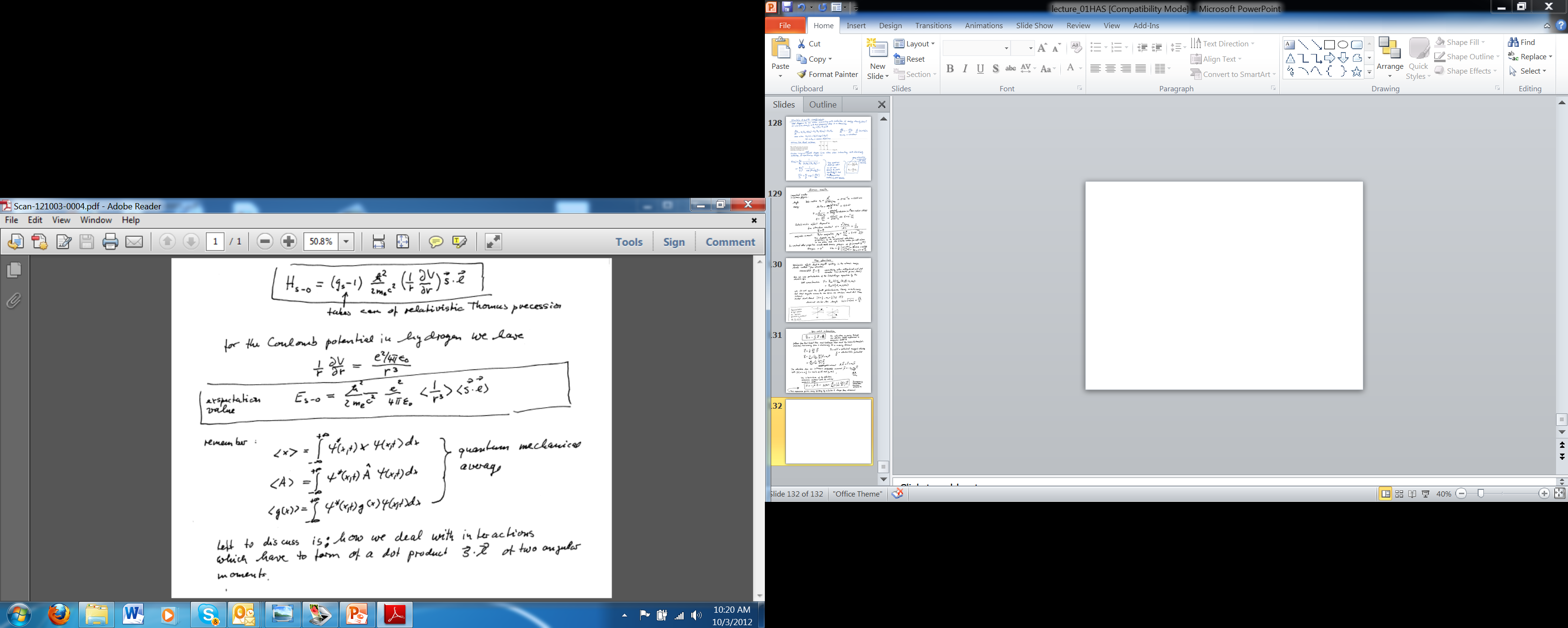 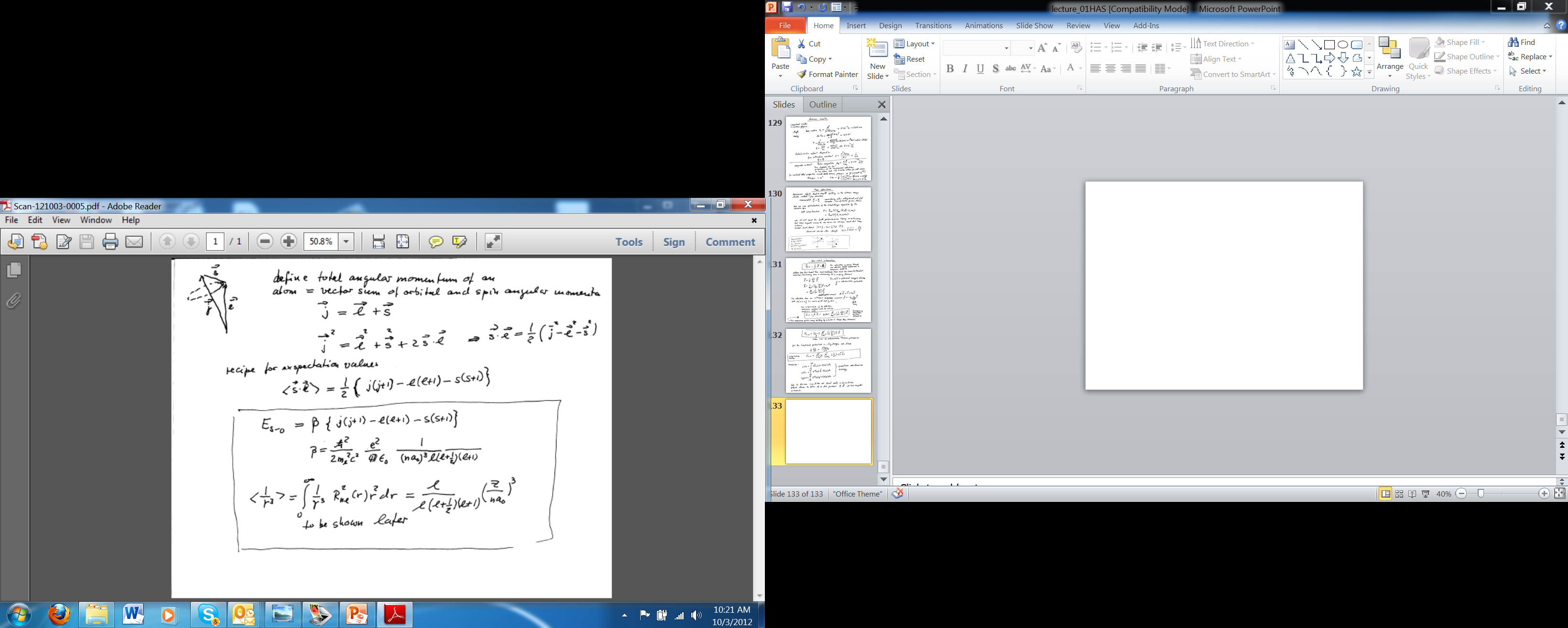 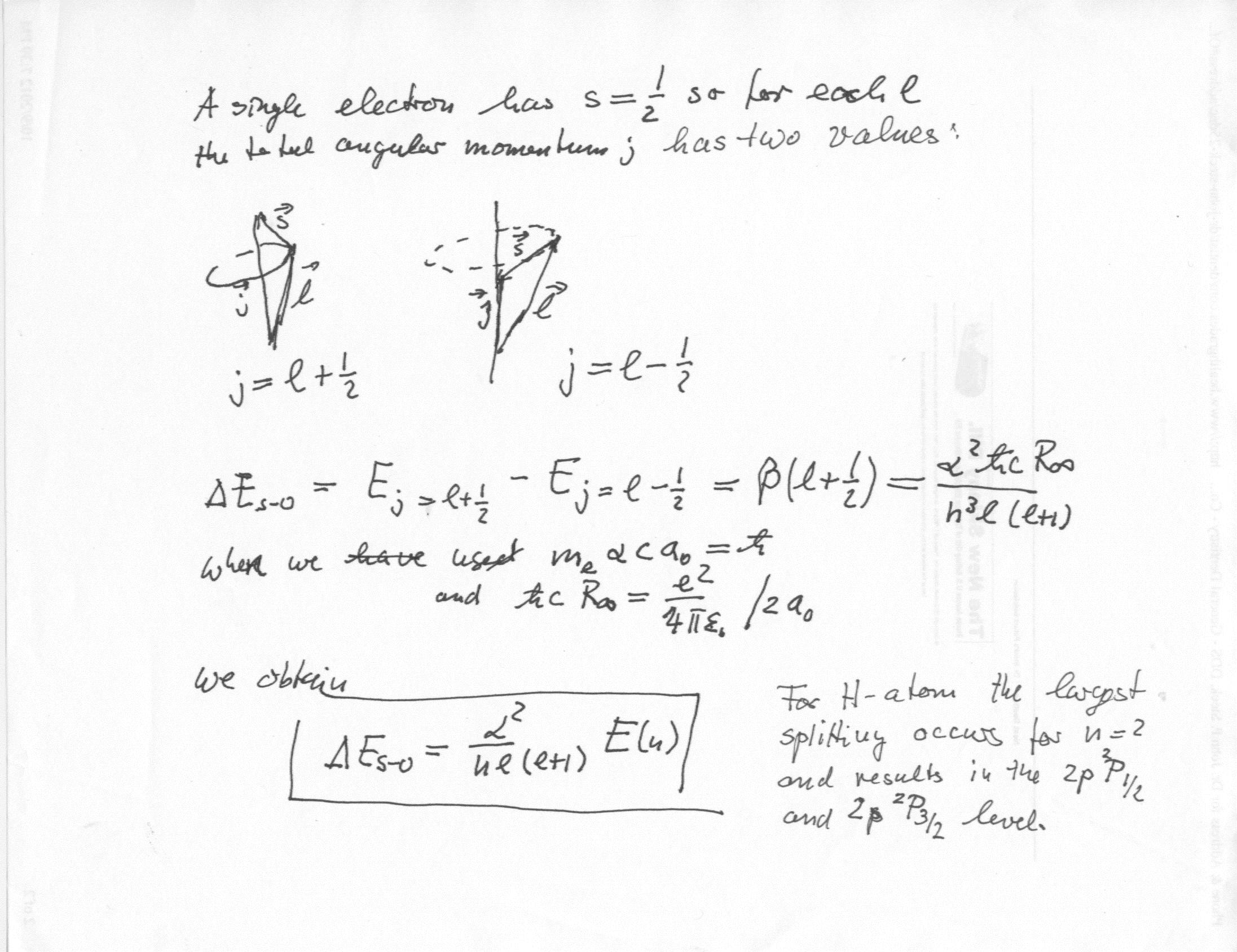 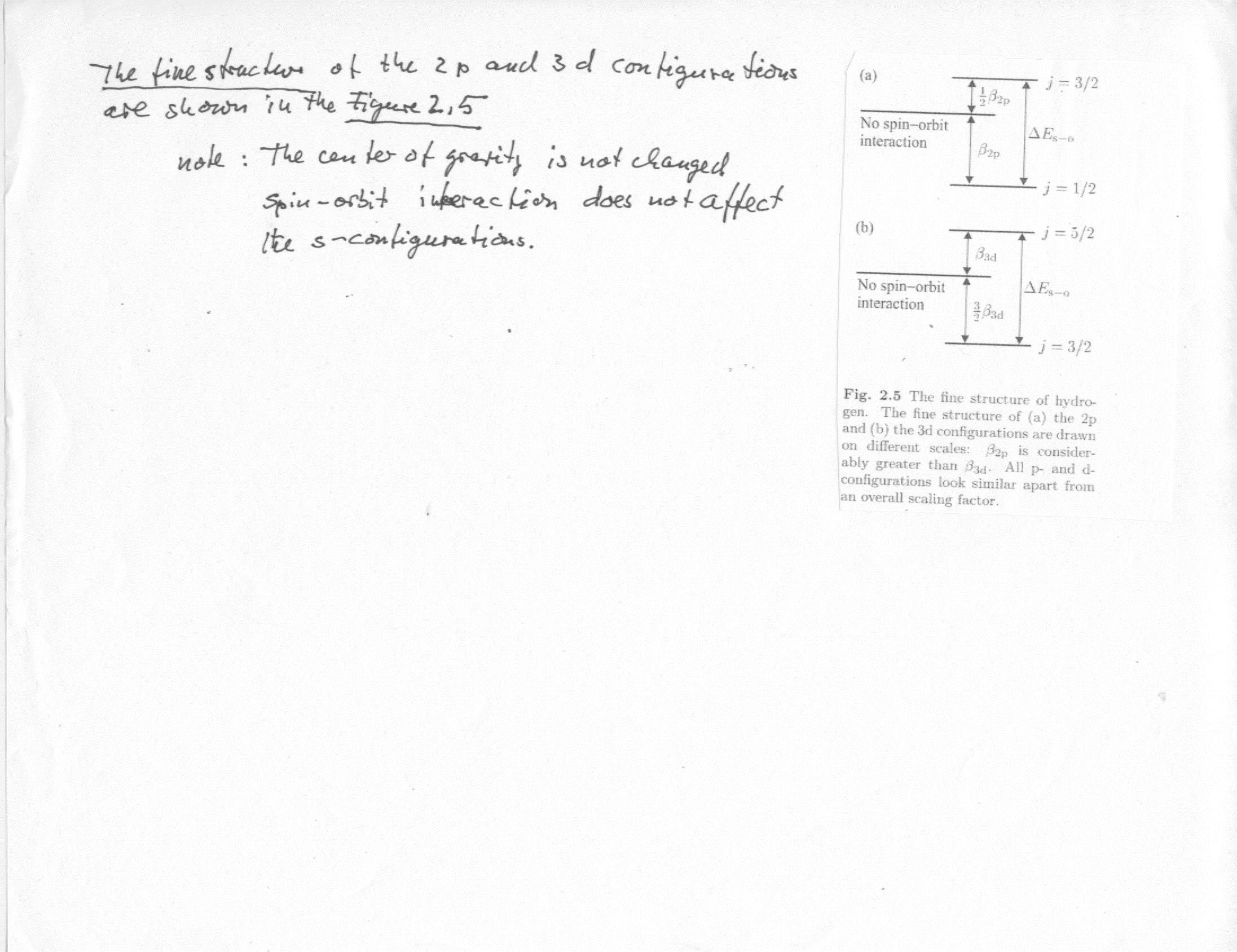 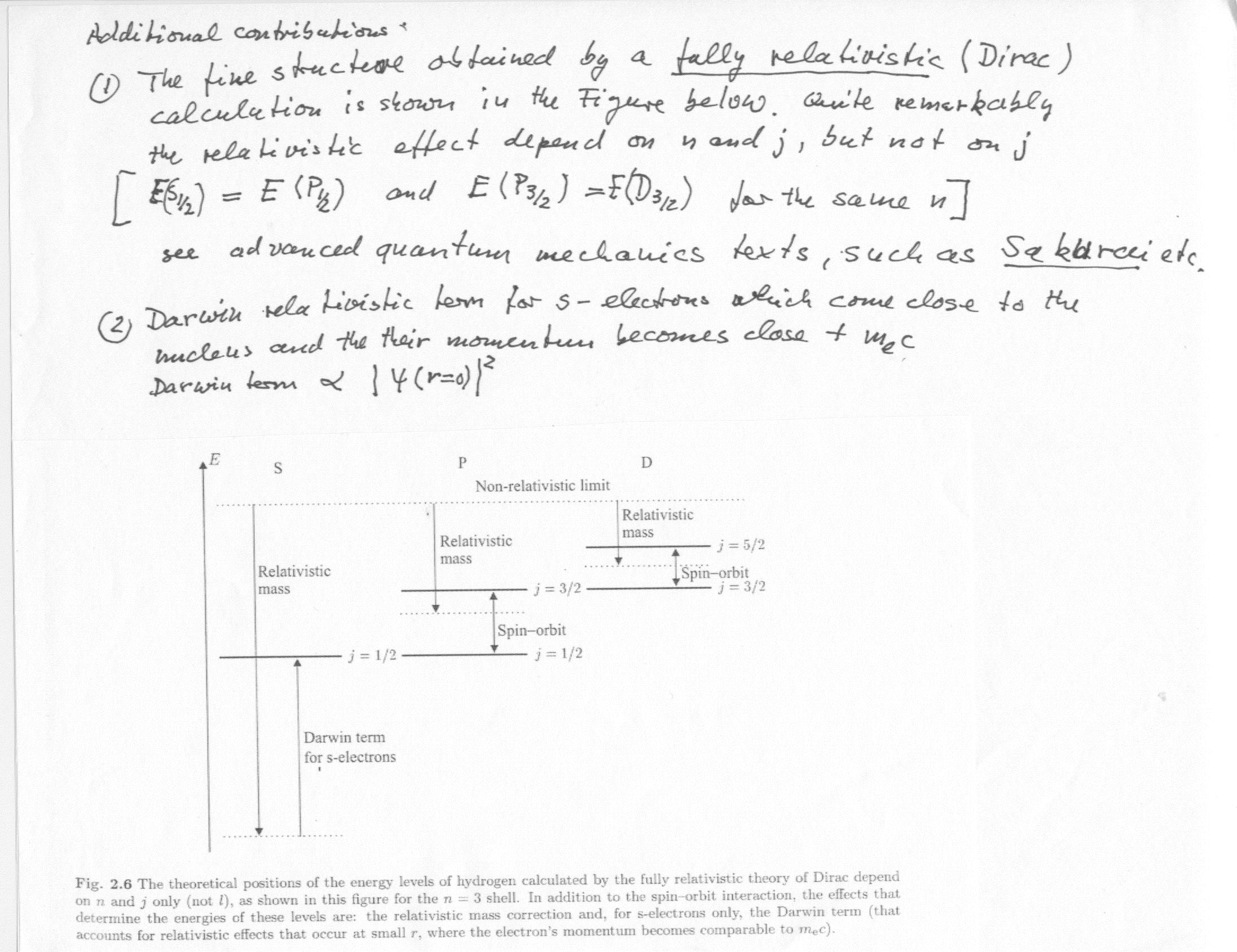 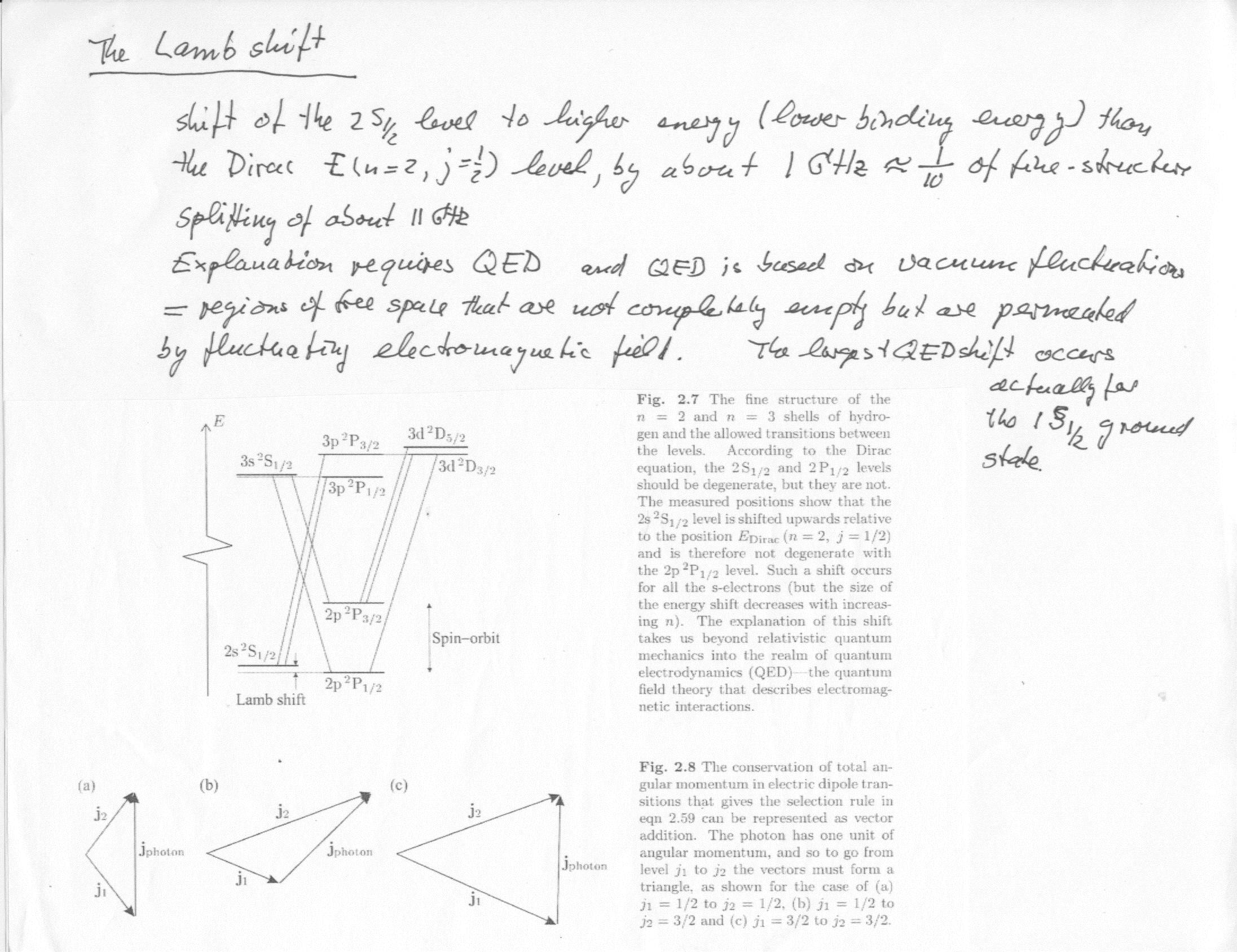